CAN/CAN’T /ACTIVITIES/
Materiál vznikl v rámci projektu Škola pro život
č.proj. CZ.1.07/1.4.00/21.2165
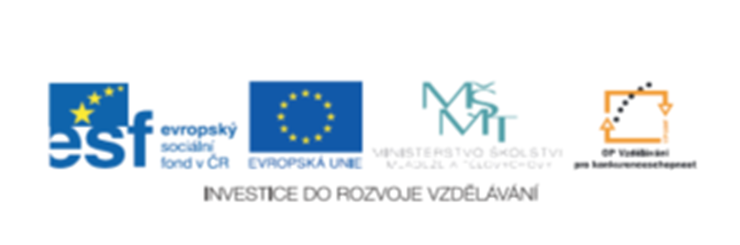 Datum : 9. 1. 2012
Find the verbs as fast as you can:

Skiswimhelpcookreadwatcheatlistenridegomakeplaydancedo

……………………………………………………………………………………………………….

………………………………………………………………………………………………………..





Use them in sentences. E.g. : I can dance very well.
………………………………………………………………………………………………………
……………………………………………………………………………………………………….
……………………………………………………………………………………………………….
well
quite well
very well
not at all
not very well
Ansver the questions. Use :  Yes, I can. No, I can’t.
Can you swim? …………………………… . Can you cook?...................................
Can you wash the dishes? …………………………… . Can you dance zumba?
…………………………… Can you play tennis? …………………………….Can you…….
/ Pokračuj a předávej štafetu /.

Další možnost procvičení slovíček a gramatiky:    CHAIN
I can play tennis, ……….. /Další zopakuje a přidá aktivitu/.

Another kind of chain:
I can play football, but I can’t play tennis.     Paul / swim
Paul can play tennis, but he can’t swim.         Lucy / dance on Sunday
Lucy ……………………………………………………        Simona / read the book
Simona ………………………………………………          Tom / ride the bike
Tom …………………………………………………….
Can you …   Make questions. Ask your friend.

play football in the bathroom    Can you  play football in the bathroom? No, I can’t.

read the book in the WC room …………………………………………………………………………..

listen to the music in the living room ………………………………………………………………….

eat ice – cream in the bedroom ………………………………………………………………………….

watch TV after 10 ………………………………………………………………………………………………..
What can you do in spring, summer, autumn and winter / miniprojekt  - skupinová činnost /: